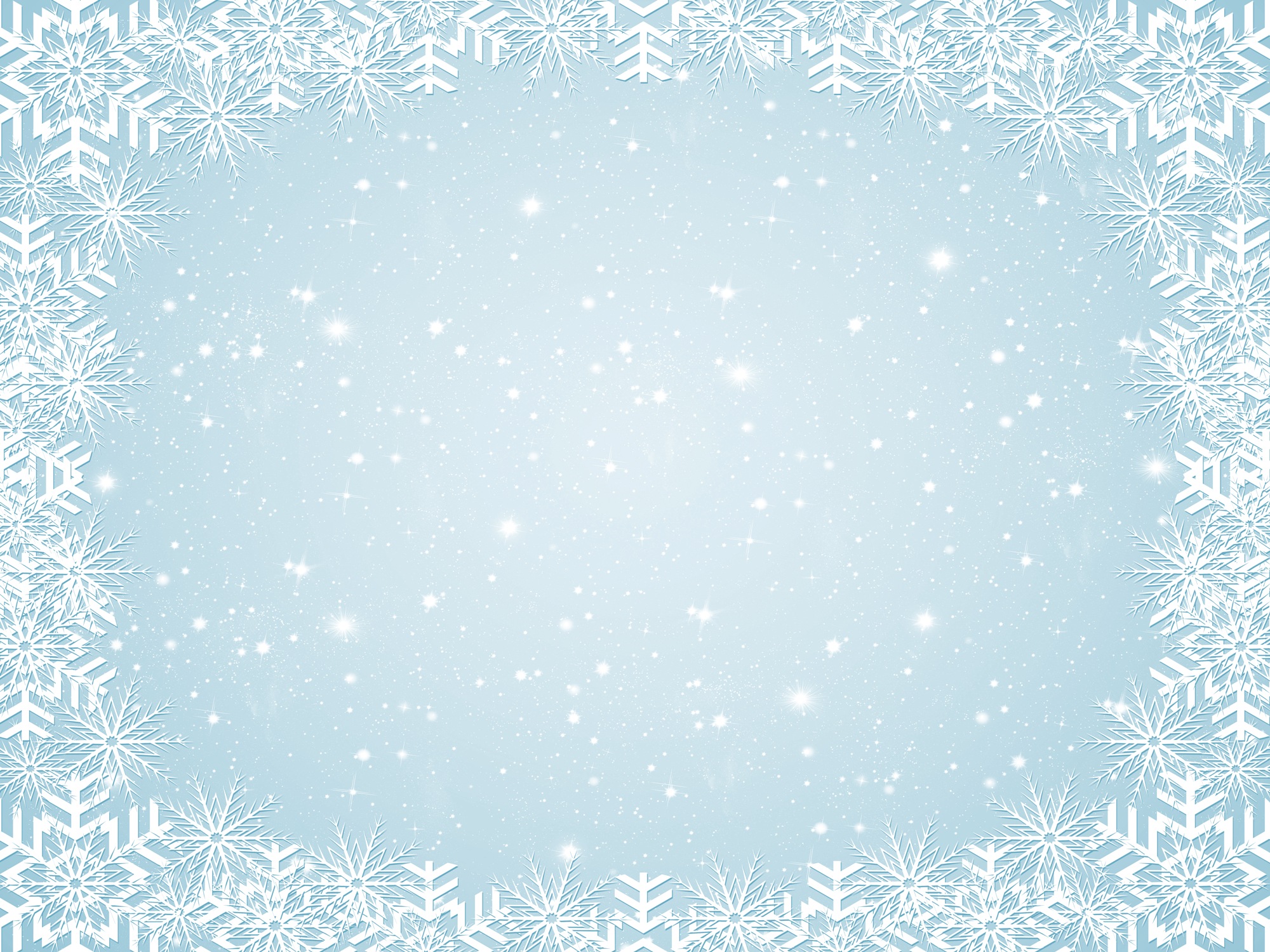 Управление Федеральной службы по надзору в сфере защиты прав потребителей и благополучия человека
 по Саратовской области
Здоровое новогоднее праздничное меню для детей
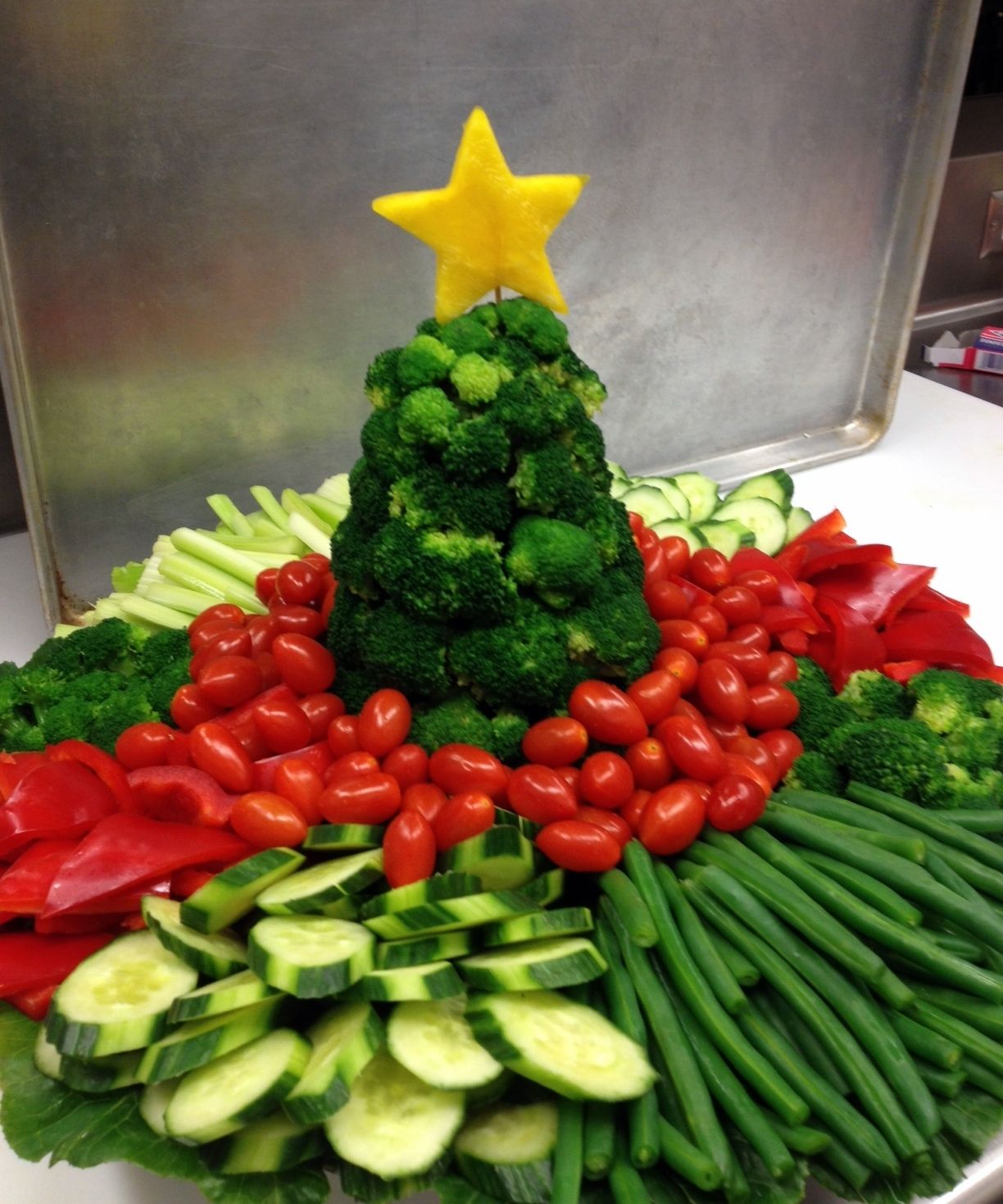 Отдел надзора по гигиене детей и подростков 
г.Саратов
Декабрь 2021 год
Особенности детского питания
Новогодний праздник –  сказочное время ожидания чудес и волшебства. Одной из самых трудных задач в  подготовительный период является составление праздничного меню. Важно, чтобы выбранные блюда не только были аппетитными, вкусными и необычными, но и отвечали потребностям каждого члена семьи, что особенно  важно для самых маленьких её представителей. Во-первых, малыши обычно избирательны в отношении предлагаемой им пищи, а во-вторых, детский рацион нужно организовывать правильно, с учетом возраста и индивидуальных особенностей чада.
Не только повседневное, но и в праздничные дни питание детей должно обеспечиваться за счет продуктов, хорошо усвояемых детским организмом, т.е. соответствовать возрастным возможностям, в частности уровню развития пищеварительного аппарата. По этой причине водить детей в кафе, закусочные, бистро и т.д., где еда предназначена для взрослых, не рекомендуется. 
       Невзирая на то, что Новый Год принято встречать богатым застольем с изобилием всевозможных закусок, вносить существенные коррективы в привычный рацион маленького ребенка не стоит. Как бы родители не хотели побаловать чадо изысканной «взрослой» пищей, им все же нужно придерживаться строгого подхода к  правилам детского  питания, и не пренебрегать рекомендациями  гигиенистов.
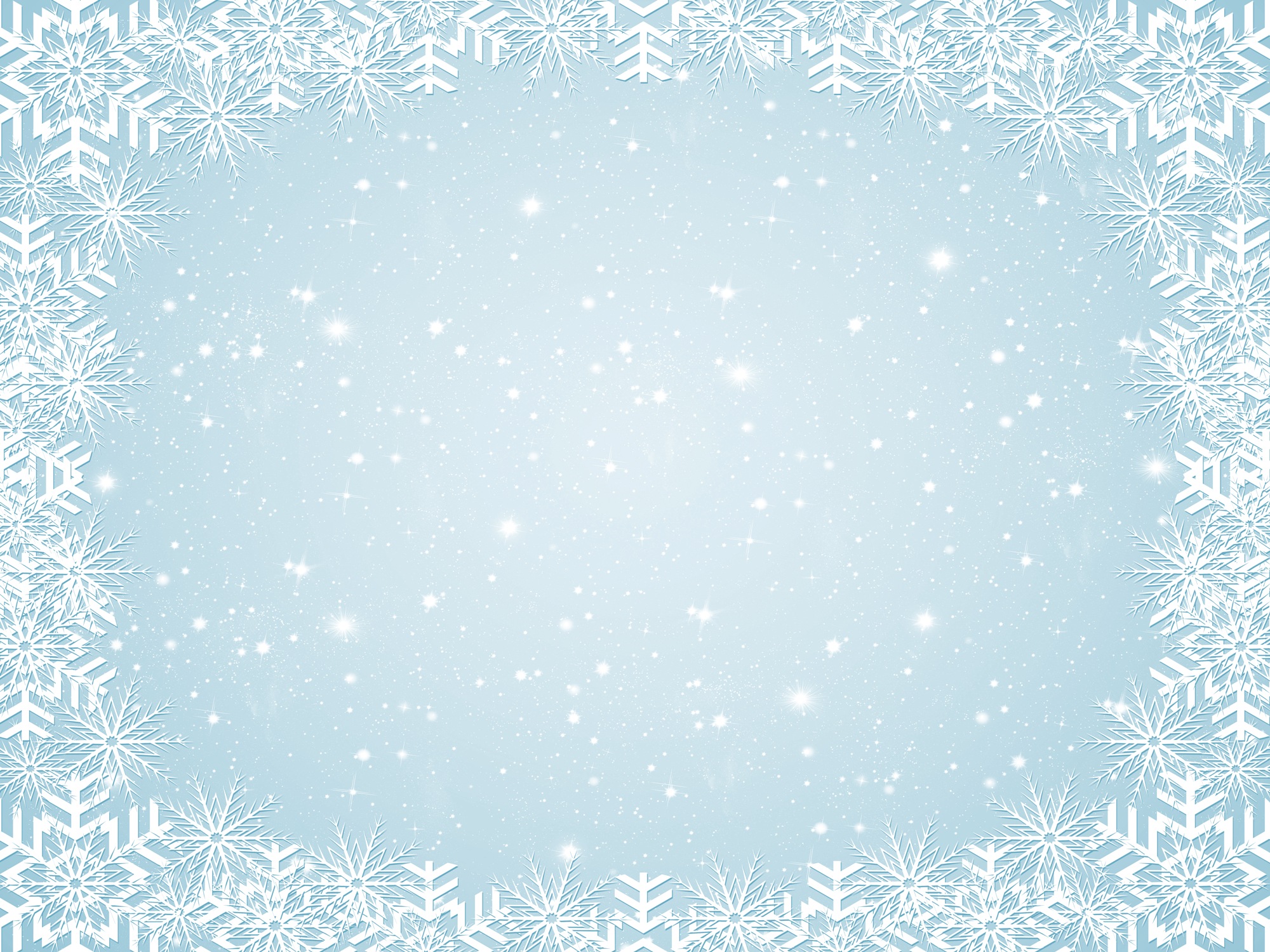 Табу детского питания
которые не стоит нарушать и в новогоднюю ночь, чтобы праздничное застолье не навредило ребенку, следует отказаться от  некоторых ингредиентов в приготовлении блюд:
Исключение
Использование
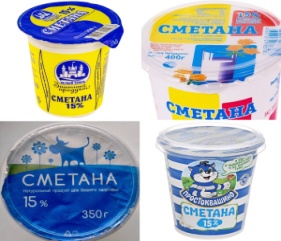 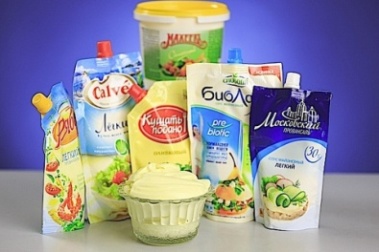 сметана,
 растительное
 масло
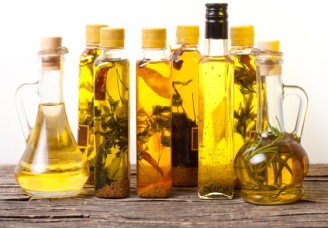 Майонез – эта не та заправка, которая подойдет для детских салатов.
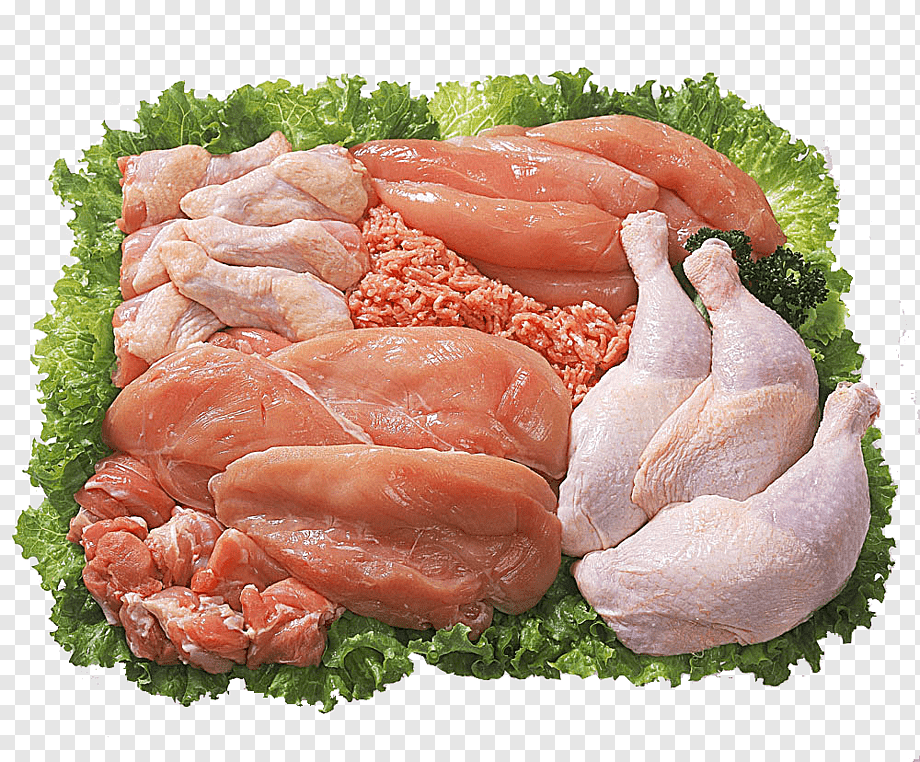 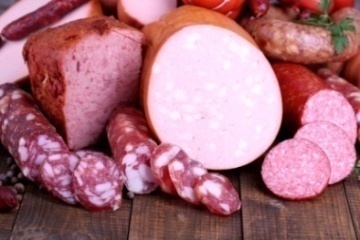 Вареная, как и копченая, колбаса также не подходит для детского питания
отварное филе индейки или курицы
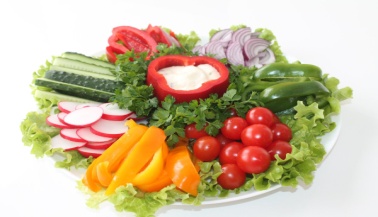 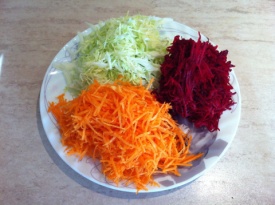 Соленые, маринованные, консервированные овощи, включая зеленый горошек и кукурузу
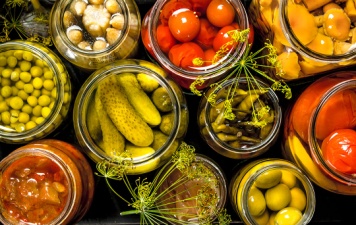 Свежие овощи





Домашние десерты, фрукты, сухофрукты, орехи
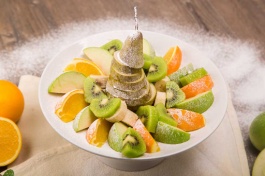 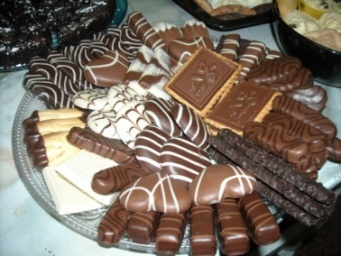 Конфеты (шоколадные и карамель), кондитерские изделия, которых в новогодние праздники в избытке, – не лучшее угощение для ребенка.
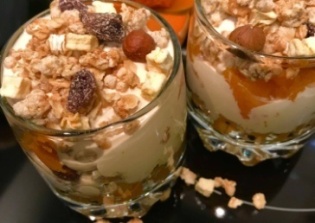 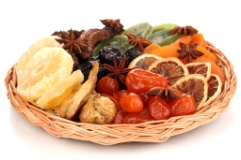 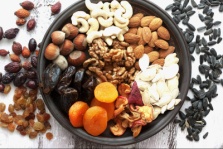 Блюда для детского новогоднего  меню
В отличие от взрослого для детского стола  необязательно готовить большое количество блюд. Вполне достаточно двух-трех закусок, одного горячего блюда и десерта. А вот напитками, домашними десертами, фруктами желательно запастись побольше: их детвора  быстро съедает в перерывах между играми.
Детей, как известно, в блюдах привлекает не столько их вкус и запах, как внешний вид. Поэтому, чем интереснее вы их оформите, тем быстрее еда исчезнет с тарелки. Разнообразные зверюшки и новогодние персонажи, созданные заботливыми руками любимой мамы, безусловно, не останутся незамеченными. А если вы им придумаете еще смешные и запоминающиеся названия, то блюда обязательно вызовут у детворы неподдельный интерес. 
При  этом не стоит забывать, что для детей Новый год – это прежде всего праздник, а вкусные угощения лишь дополнение к нему. Поэтому создайте для них настоящее сказочное торжество, с елкой и Дедом Морозом, с играми и конкурсами и, конечно, с вручением подарков. Тогда детвора будет вспоминать этот праздник целый год. 
 











Чтобы последствия праздничного застолья не омрачили вступление в новый год недомоганиями, связанными с гастрономическими погрешностями  предлагаем  варианты здорового новогоднего стола.
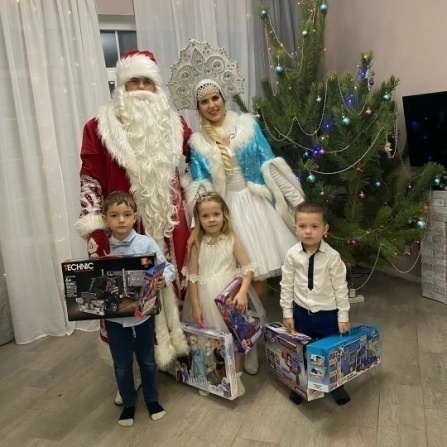 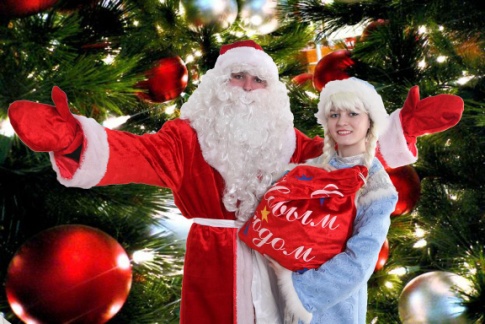 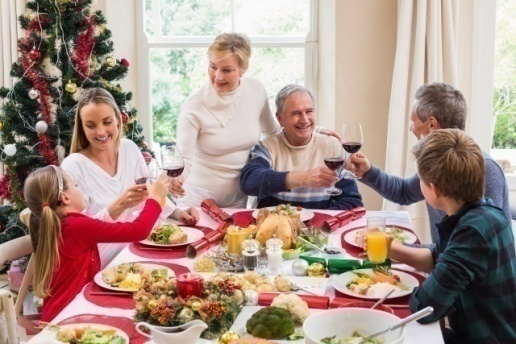 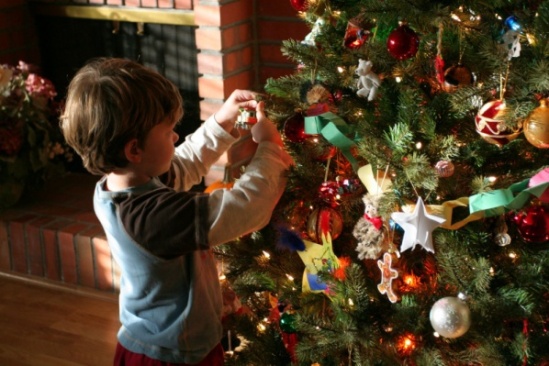 Закуски
В качестве закусок  для детского стола рекомендуется использовать не многокомпонентные салаты, а различные  нарезки из свежих овощей.  Употребление нарезок  из колбасных изделий и  копченной продукции из мяса даже для взрослых рекомендуется в ограниченном количестве, а  для детей и вовсе вредно  в связи с высоким содержанием  насыщенных жиров и поваренной соли, а также негативного воздействия на слизистую оболочку желудочно-кишечного тракта.  
Детей, как известно, в блюдах привлекает не столько их вкус и запах, как внешний вид. Поэтому, чем интереснее вы их оформите, тем быстрее еда исчезнет с тарелки. Разнообразные зверюшки и новогодние персонажи, созданные заботливыми руками любимой мамы, безусловно, не останутся незамеченными. А если вы им придумаете еще смешные и запоминающиеся названия, то блюда обязательно вызовут у детворы неподдельный интерес.
Есть много вариантов блюд с изображением главного  атрибута праздника – елочки. Ее можно приготовить из фруктов, овощей и других продуктов. Вот несколько вариантов. 











Проявив фантазию можно создать и другой важный символ новогодних праздников – Деда мороза или же целую зимнюю  композицию:
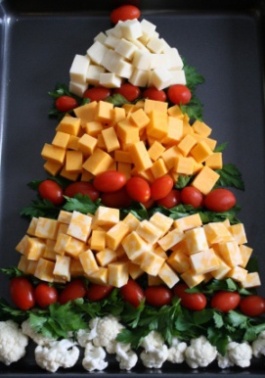 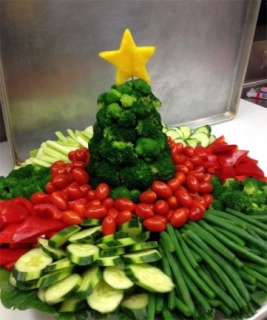 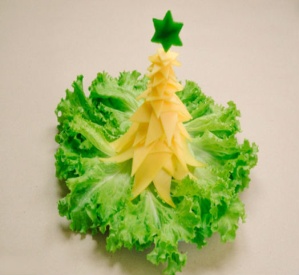 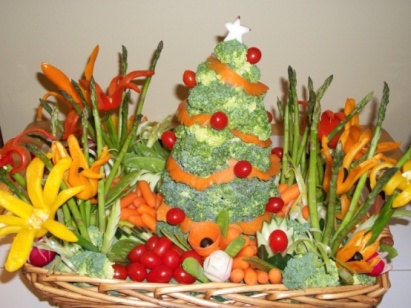 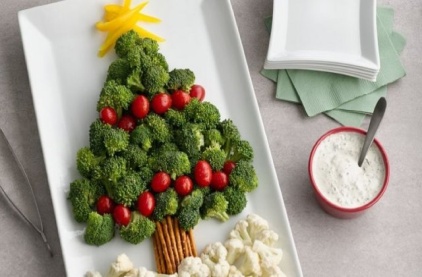 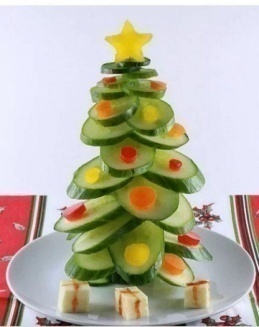 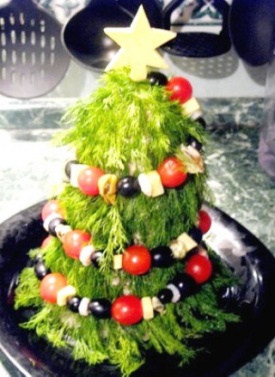 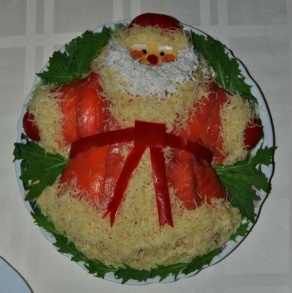 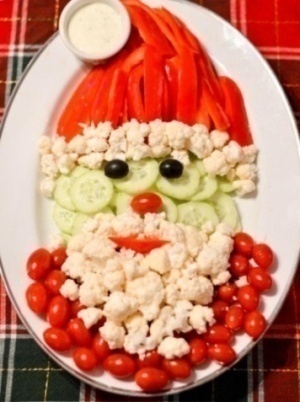 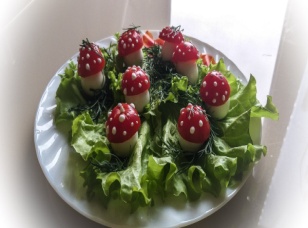 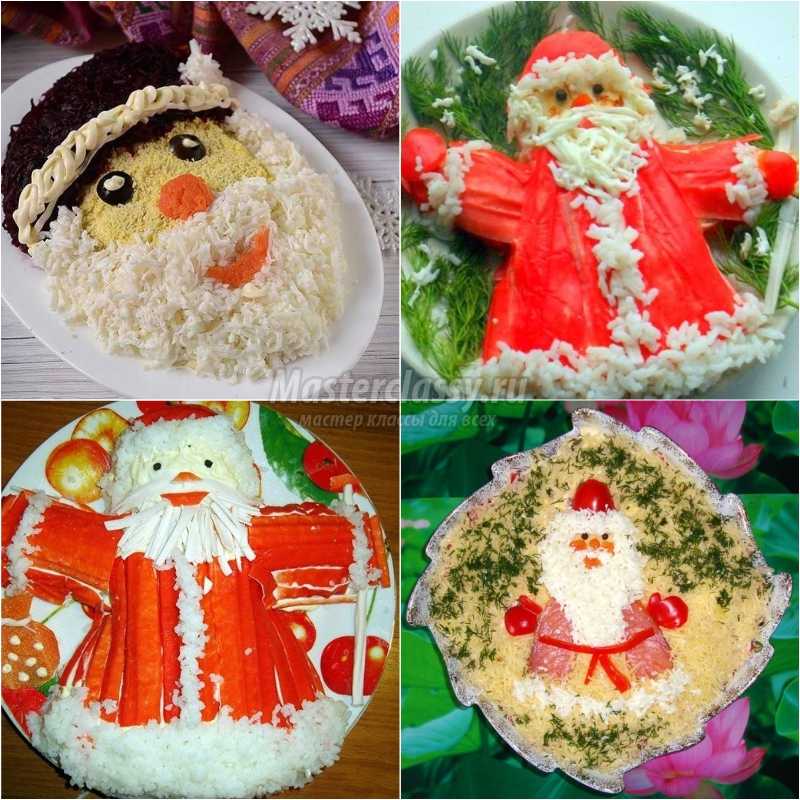 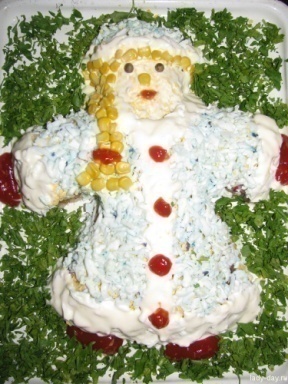 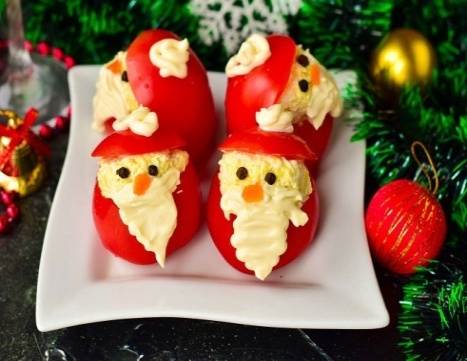 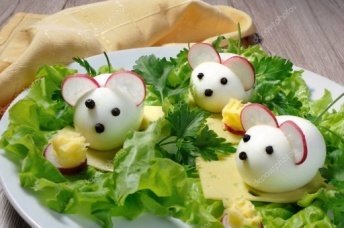 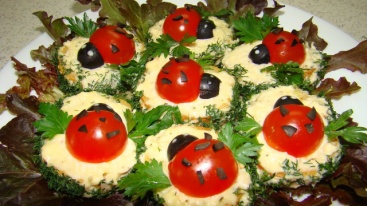 Основное горячее блюдо
В новогоднюю ночь, как всегда в питании детей,  отдавайте предпочтение блюдам из нежирных сортов мяса: говядине, кролику, грудке курицы или индейки. Лучшим гарниром для мясных будут овощные блюда. Сделайте акцент на  оригинальном способе оформления.
Хороший вариант горячего -  блюда из рыбы белой морской или красной из семейства Лососевые. Ведь детям обязательно нужно есть рыбу в любом виде: запеченной, приготовленной на пару, в форме котлет или тефтелей.
Десерты и напитки
Мы понимаем, что наши следующие рекомендации в отношении сладкой составляющей новогоднего стола идут  в диссонанс с  общепринятыми и привычными  традициями новогоднего праздника.  Тем не менее для тех кто делает выбор не в  угоду сиюминутного удовольствия, а заботиться о здоровье своем и своего ребенка в настоящем и будущем следует внимательно отнестись к современным взглядам на употребление сладких продуктов.  Оценка состояния детского здоровья свидетельствует о том, что такие хронические заболевания как сахарный диабет, ожирение становятся спутниками  наших детей с самого раннего возраста. Ожирение является одной из главных проблем нашего времени в области здравоохранения, т.к  оно приводит к возникновению таких  болезней, как сердечно-сосудистые заболевания,   некоторые виды онкологических и респираторных заболеваний, и негативно сказывается на качестве и продолжительности жизни. Существует несколько основных факторов способствующих росту глобальной пандемии ожирения, одним из основных  является  чрезмерное потребление продуктов питания с высоким содержанием искусственных ингредиентов,   рафинированного сахара и химических добавок. Суточная норма для  ребенка до 3 лет не должна превышать 25 граммов сахара (примерно 6 чайных ложек), для детей  от 3 до 7 лет – 30 граммов, старше 12 лет – 35 граммов. Указанная норма распространяется не только на сахар, добавляемый в продукты, но и содержащийся в  натуральном виде в пищевых продуктах.
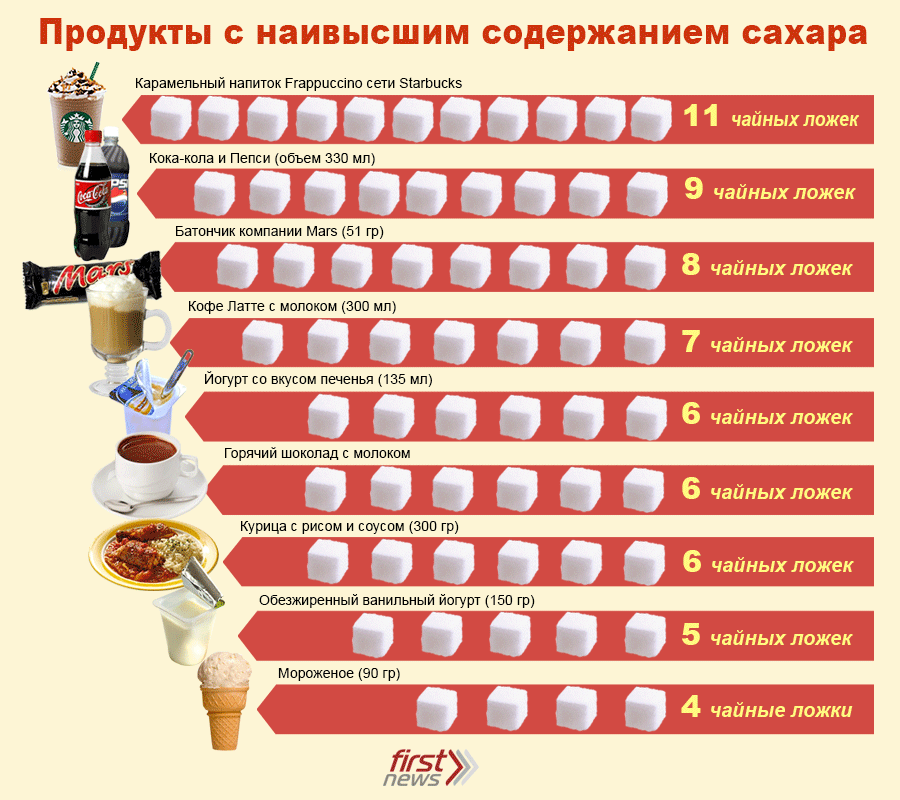 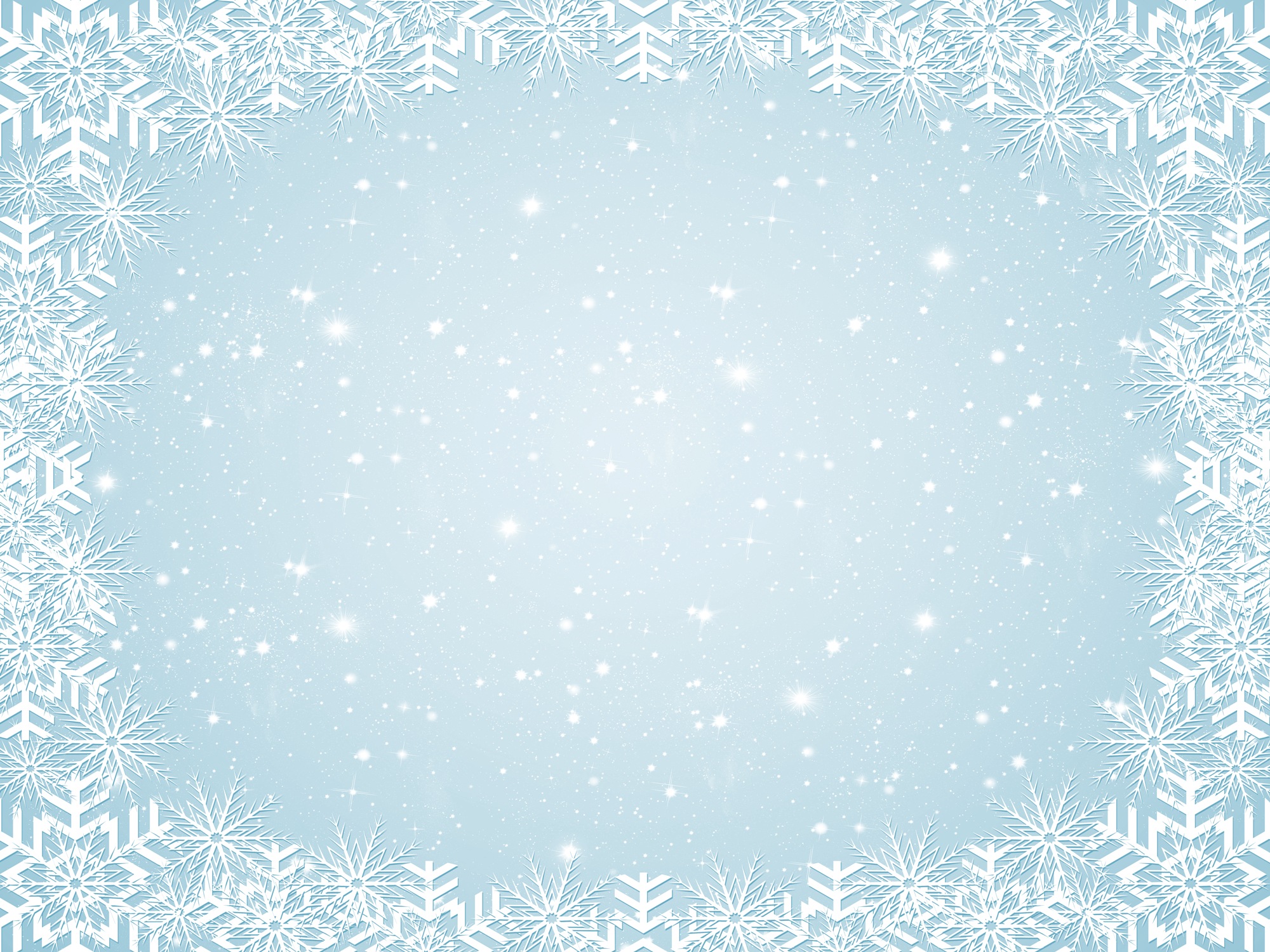 Десерты и напитки
Выбор напитка для детей – важная составляющая новогоднего праздника. Главное правило как и при выборе кулинарных блюд – не навредить детскому организму.
Исключение
Рекомендация
Невозможно представить праздничный стол без десерта. Сладости могут приносить не только вкусовое удовольствие, но иметь и биологическую ценность. Самые полезные из них это блюда из творога, молочных продуктов, фруктов и ягод взамен кондитерской продукции, которая как раз изобилует насыщенными жирами, рафинированным сахаром, химическими добавками и другими  искусственными ингредиентами.    Немного фантазии  и на столе у ребенка появятся «леденцы на палочке», новогодние шары  из фруктов и сухофруктов в овсяных хлопьях,  мороженое из йогурта и фруктов, снеговики из творога, фруктовые елочки,  птицы, звери, цветы и т.д..




 Венцом  десерта является  торт. Если вы не мыслите праздник без этого продукта советуем в замен привычных бисквитных  приготовить желейные торты и порционные                        десерты на  основе натуральных загустителей и фруктов.
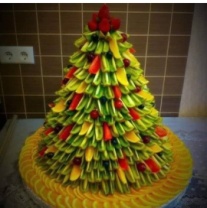 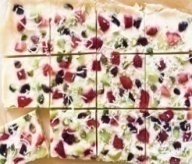 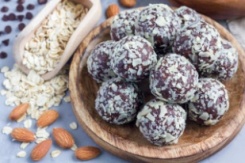 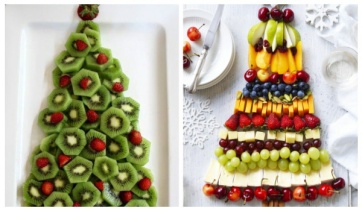 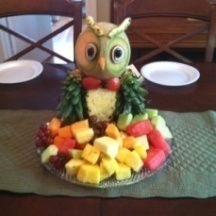 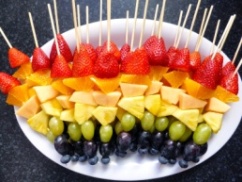 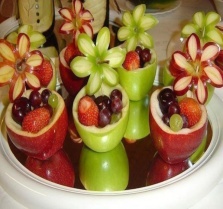 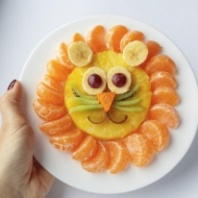 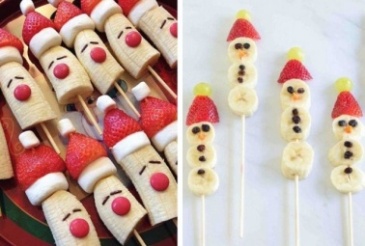 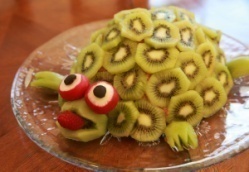 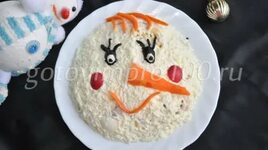 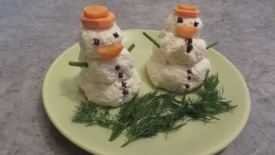 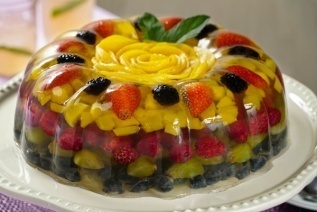 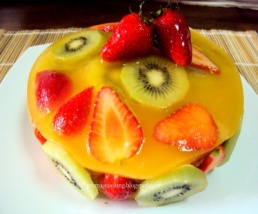 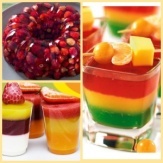 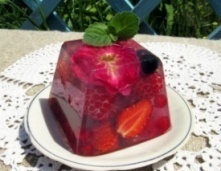 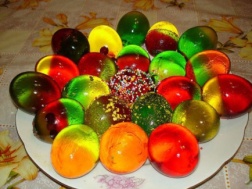 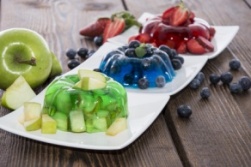 Новогодний подарок
Как бы не парадоксально не звучало сладкий новогодний подарок –это большой риск и угроза здоровью детей.  Любой практикующий врач: педиатр, эндокринолог, гастроэнтеролог, аллерголог подтвердит, что каждый год в январе у детей отмечается взрыв аллергии, обострение панкреатита, проявления  сахарного диабета.  Ведущую роль в этом играют подарочные наборы из конфет и кондитерских изделий промышленного производства, злоупотребление ими в новогодние праздники.  Использование в качестве главного подарка года сладостей  негативный пример формирования неправильного  пищевого поведения с потреблением большого количества сладкого и однозначно приводит к проблемам  со здоровьем. Поэтому обращается с просьбой к родителям, педагогам и воспитателям с просьбой менять традицию дарения сладких наборов на  альтернативу получения позитивных эмоций от совместной встречи Нового года с конкурсами, викторинами, сказочными сценариями и т.д. Лучшим подарком ребенку станет игрушка, развивающие игры, конструкторы, 
новые впечатления от отдыха с родителями.
      Если же вы ещё не готовы отказаться от сладких 
новогодних подарков, обращаем ваше внимание, что для детей 
до 3-х лет шоколад и изделия из шоколада противопоказаны!                                                      При выборе и кондитерской продукции отдавайте предпочтение таким конфетам как зефир, пастила, мармелад, ирис тираженный, злаковые и ореховые батончики и т.д. Все кондитерские изделия должны иметь индивидуальную упаковку и маркировку как на отдельном продукте, так и на подарке в целом. На маркировке кондитерского изделия указывается сведения о производителе, состав продукта, срок годности. В информации о подарке в целом указываются  атрибуты упаковщика, дата упаковывания, срок годности, 
вес и перечень продукции, входящей в набор подарка. 
Соблюдение  этих простых правил позволит вам 
приобрести качественный товар.   
 Желаем вам и вашим детям только приятных моментов
 при покупке и использовании   новогодних подарков!
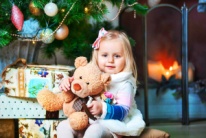 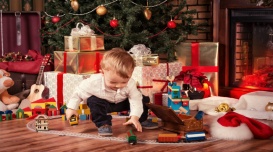 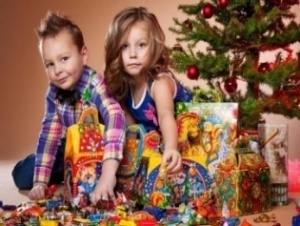 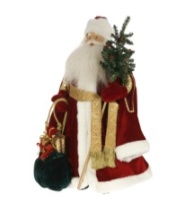 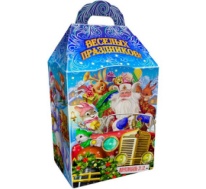 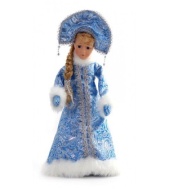 Управление Федеральной службы по надзору в сфере защиты прав потребителей и благополучия человека  по Саратовской области
ПОЗДРАВЛЯЕТ
 С НАСТУПАЮЩИМ НОВЫМ 2022 ГОДОМ !
 Желает крепкого здоровья, положительных эмоций, ярких впечатлений, только приятных сюрпризов и  взаимопонимания родных и близких людей!

Отдел надзора по гигиене детей и подростков 
г.Саратов
Декабрь 2021 год